Classifying forces
What is a force
A force is a push or a pull
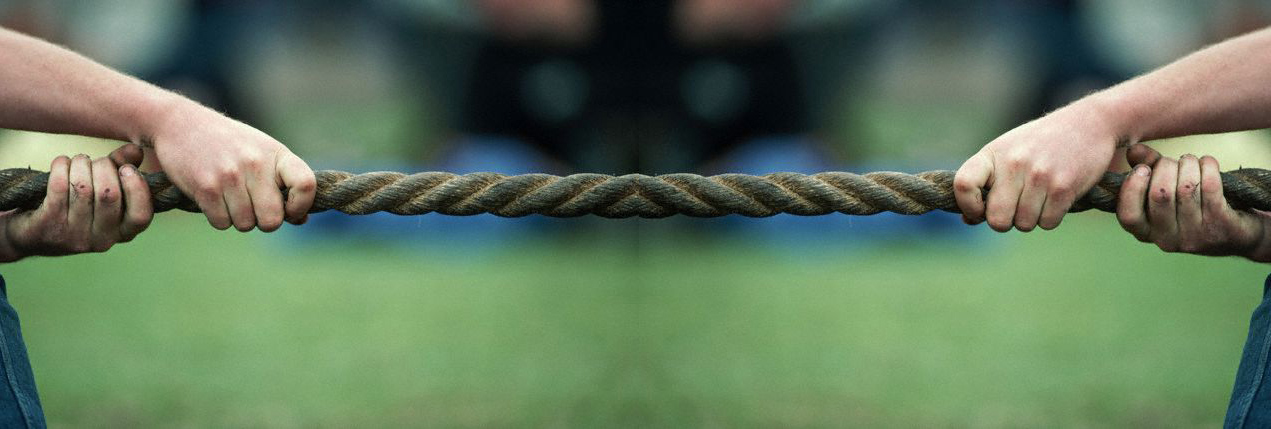 2 types of forces
Contact Forces
Applied force
Spring force
Frictional force
Tensional force
Normal force
Air resistance
Distant forces
Gravitational force (gravity)
Electrical force
Magnetic force
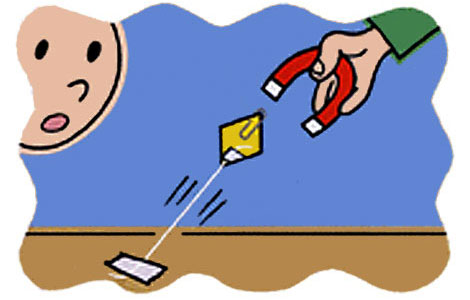 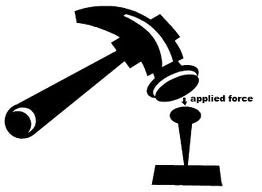 Contact forces Chart
Gravity
Gravity force- attraction to between two objects. 
Also known as weight
Fgrav
All objects upon earth experience a force of gravity that is directed downward towards the center of the earth.
Forces are Vectors
Force has both size and direction
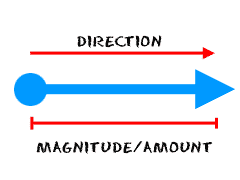 SIZE of the vector = Magnitude (how strong the force will be)

DIRECTION of the vector= which direction the force is applied on the object.
Balanced and unbalanced forces
Balanced Forces
Net force- when all the forces are combined 
Net force= 0, the forces acting on the object is zero
Net force= 0= blanced= No Motion
Unbalanced forces
ONLY an unbalanced force can change the motion of an object. 
Unbalanced forces cause motion (acceleration)
Free Body Diagrams
Use force vectors to illustrate the forces acting upon an object or body. 
Show the magnitude and the direction of the force acting on objects.